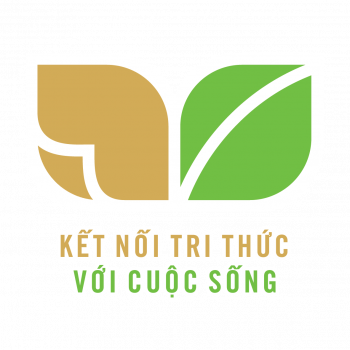 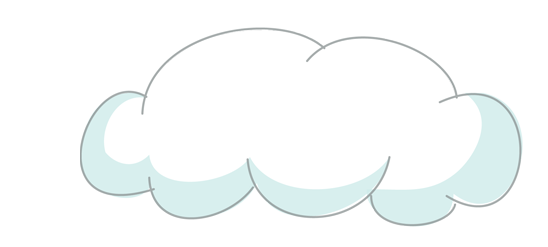 TOÁN
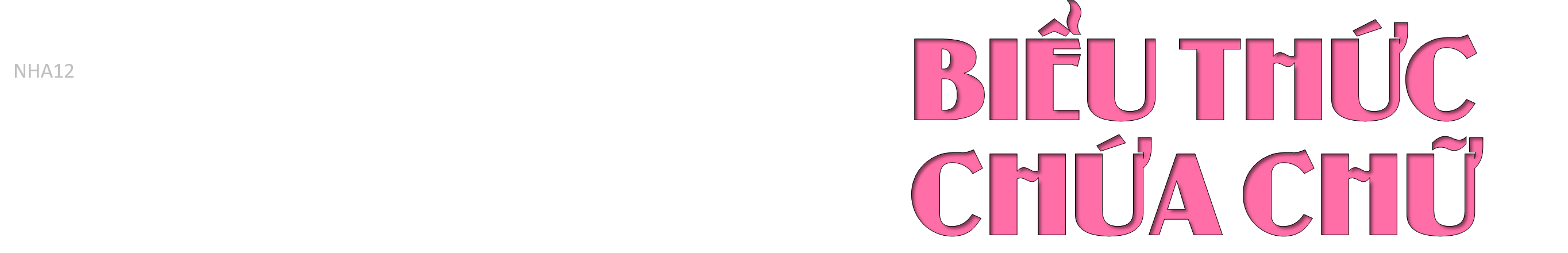 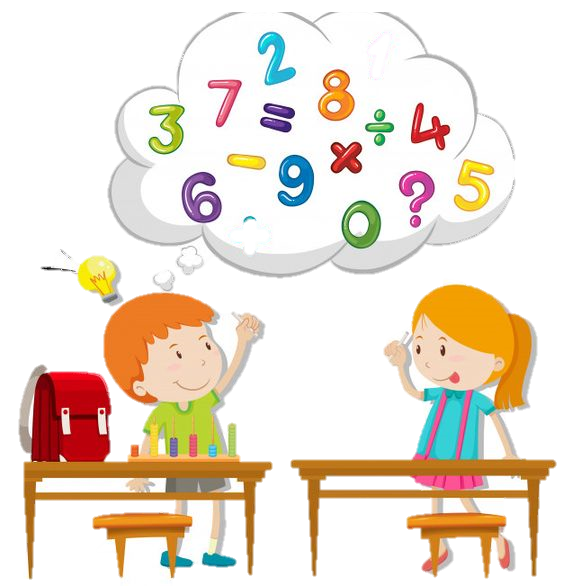 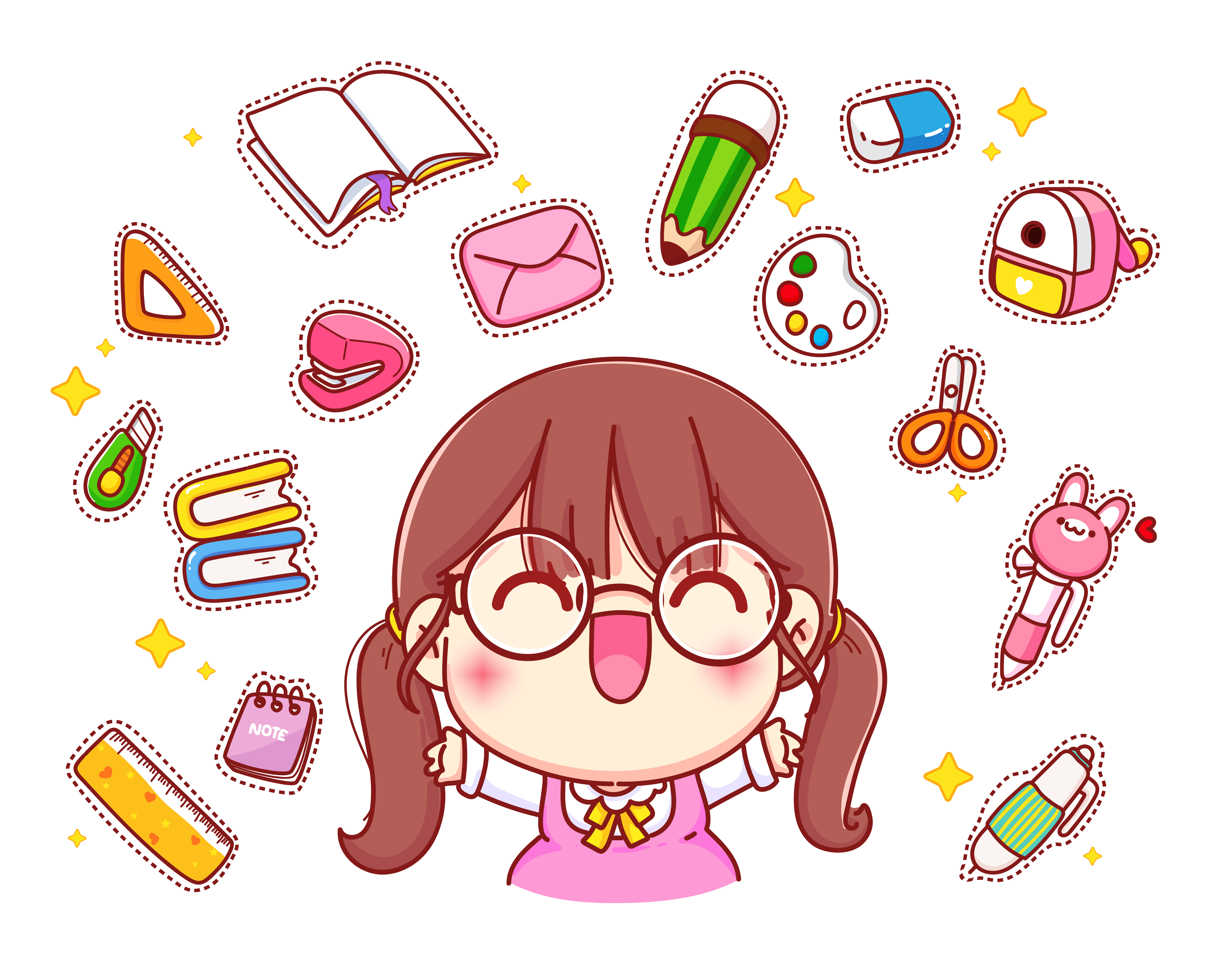 Tiết 1_Trang 17
KHỞI ĐỘNG
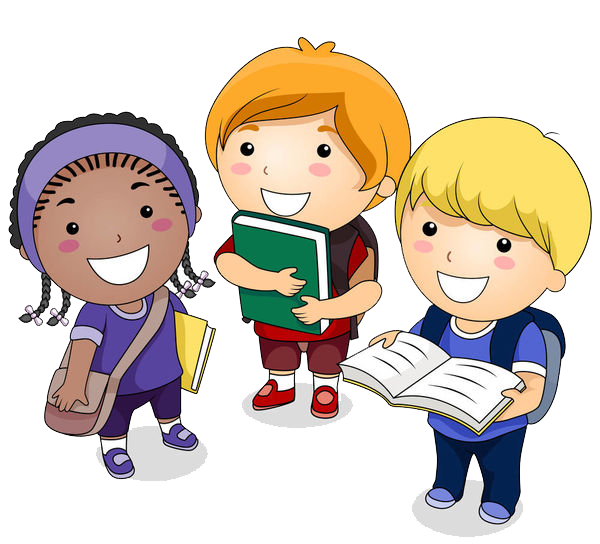 KHÁM PHÁ
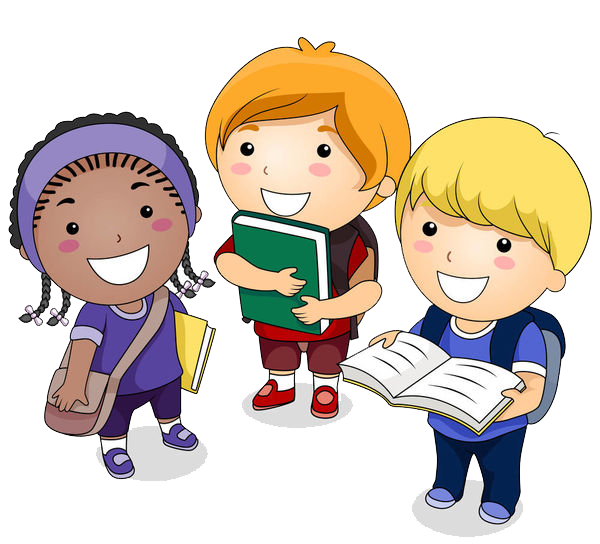 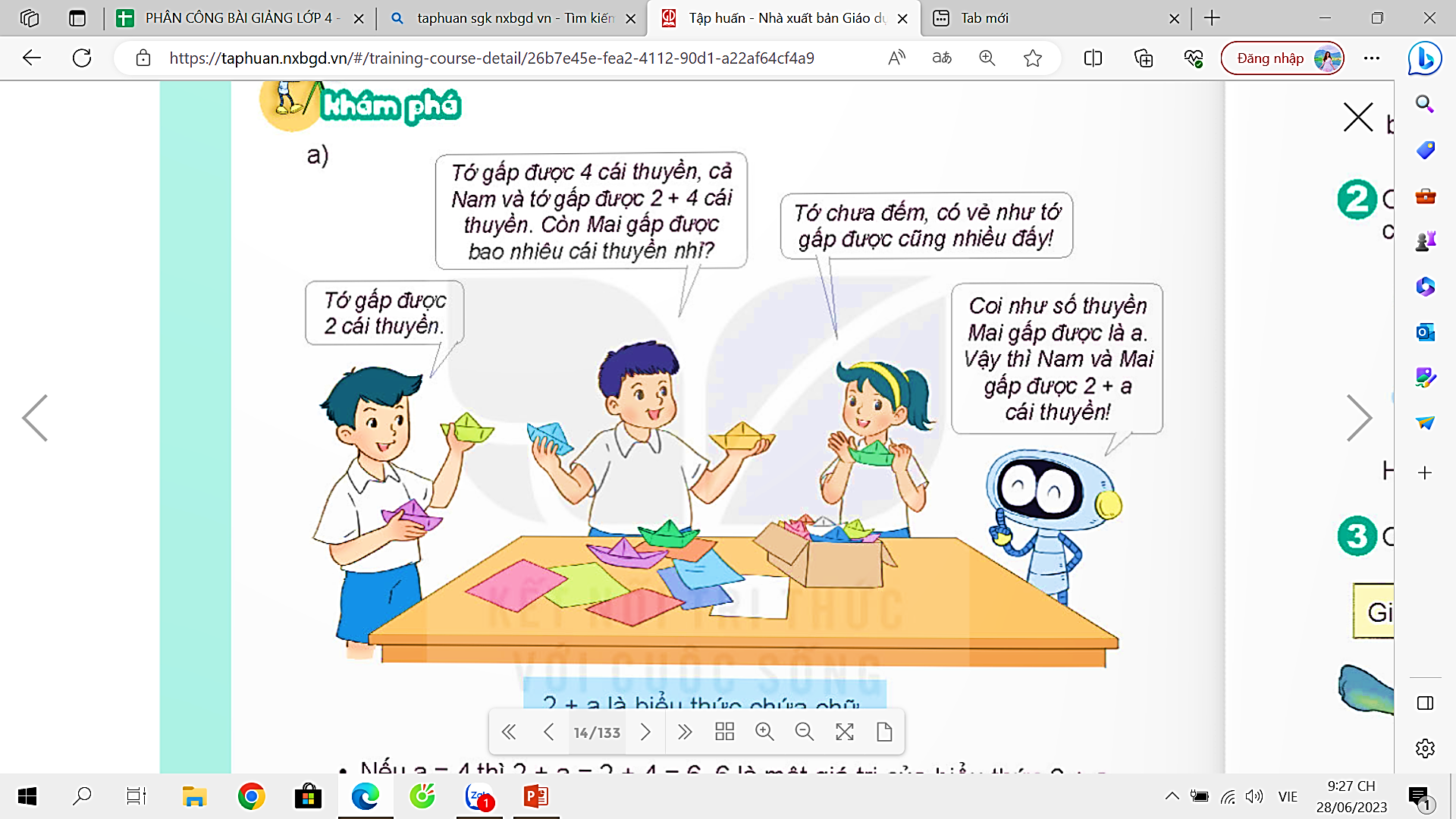 2 + a là biểu thức chứa chữ
Ví dụ: Nam có 2 cái thuyền. Mai có … cái thuyền. Vậy Nam và Mai gấp được …?
1
2 + 1
2
2 + 2
3
2 + 3
a
2 + a
2 + a là biểu thức chứa chữ
a là biểu thị tất cả mong muốn về số thuyền của Mai.
2 + 4 = 6
Nếu a = 4 thì 2 + a =
?
6 là một giá trị của biểu thức 2 + a
Nếu a = 12 thì 2 + a =
?
2 + 12 = 14
14 là một giá trị của biểu thức 2 + a
Mỗi lần thay chữ a bằng số ta tính được một giá trị của biểu thức 2 + a
b) Tính giá trị của biểu thức 40 – b với b - 15
40 – b = 40 – 15
   = 25
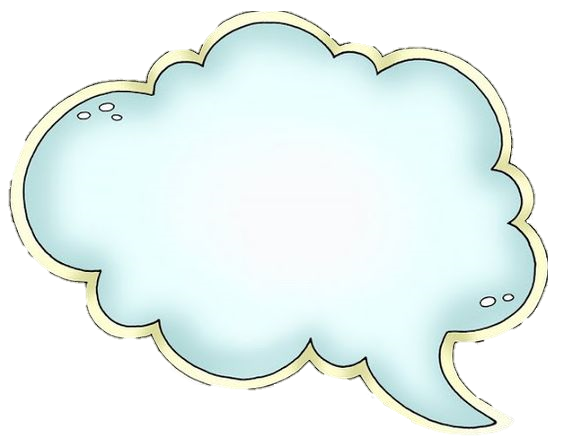 Đâu là biểu thức chứa chữ?
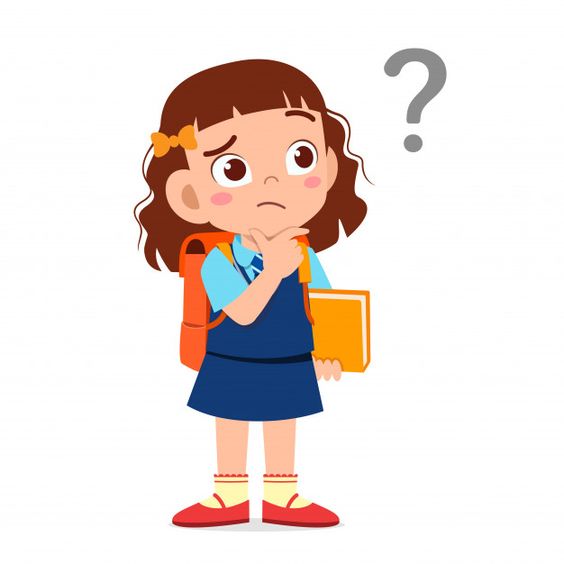 8 x c
30 + 60
x - 10
10 + 0
10 – y + 2
LUYỆN TẬP
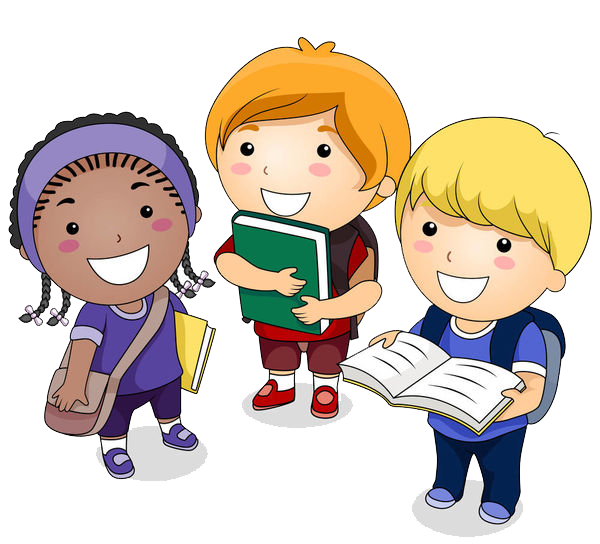 1. Tính giá trị của biểu thức
a) 125 : m với m = 5
Nếu  m = 5 thì 125 : m = 125 : 5 = 25
b) (b + 4) x 3 với b = 27
Nếu  b = 27 thì (b + 4) x 3 = (27 + 4) x 3                                              = 31 x 3 = 93
2. Chu vi P của hình vuông có độ dài cạnh là a được tính theo công thức:
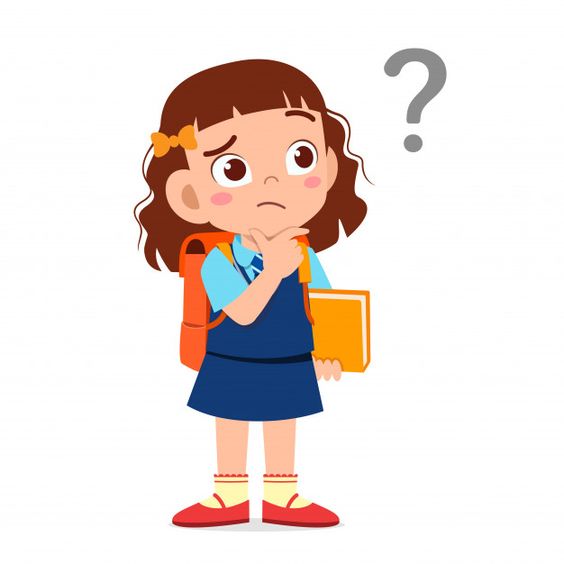 P = a x 4
a x 4 là biểu thức chứa chữ
a
Hãy tính chu vi hình vuông với a = 5 cm, a = 9 cm
Hãy tính chu vi hình vuông với a = 5 cm, a = 9 cm
a
Nếu a = 5 cm thì P = a x 4 = 5 x 4 = 20 cm
Nếu a = 9 cm thì P = a x 4 = 9 x 4 = 36 cm
3. Chọn giá trị của biểu thức 35 + 5 x a trong mỗi trường hợp sau:
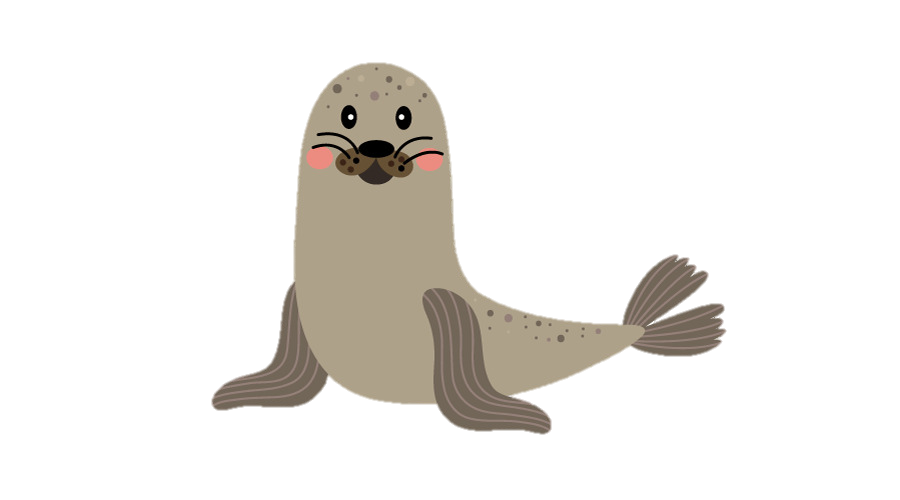 45
Giá trị của biểu thức với a = 2
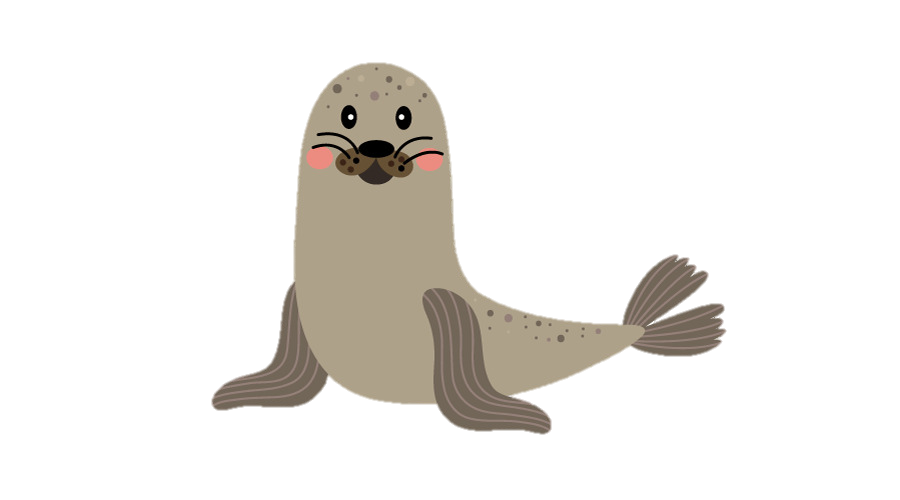 60
Giá trị của biểu thức với a = 5
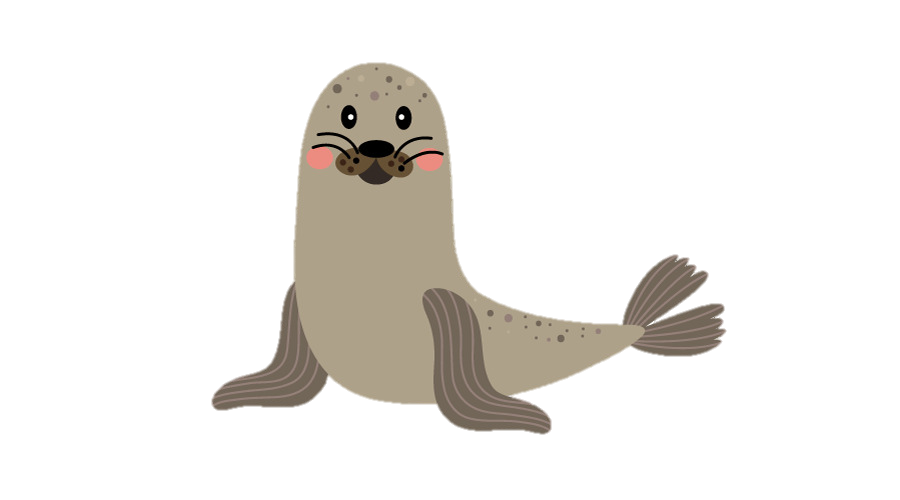 65
Giá trị của biểu thức với a = 7
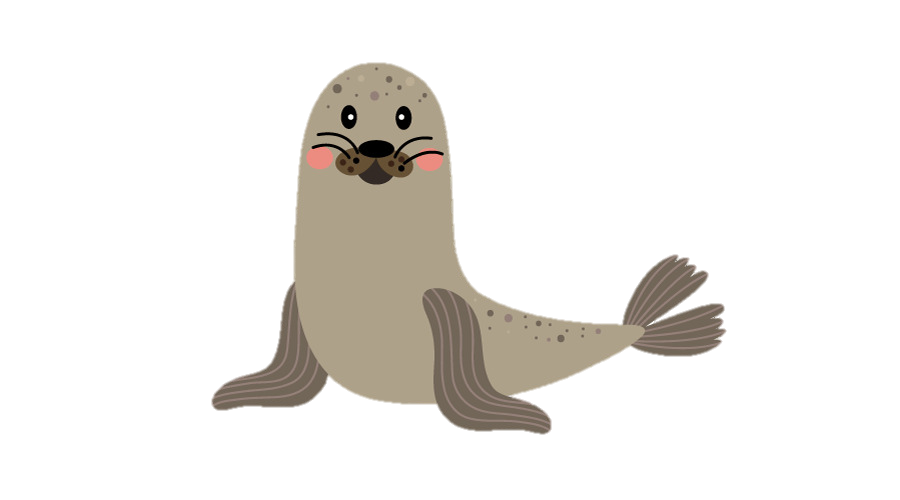 70
Giá trị của biểu thức với a = 6
Trò chơi
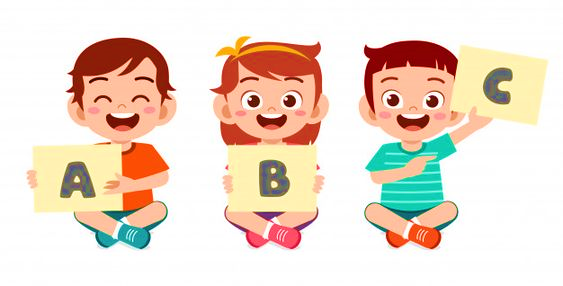 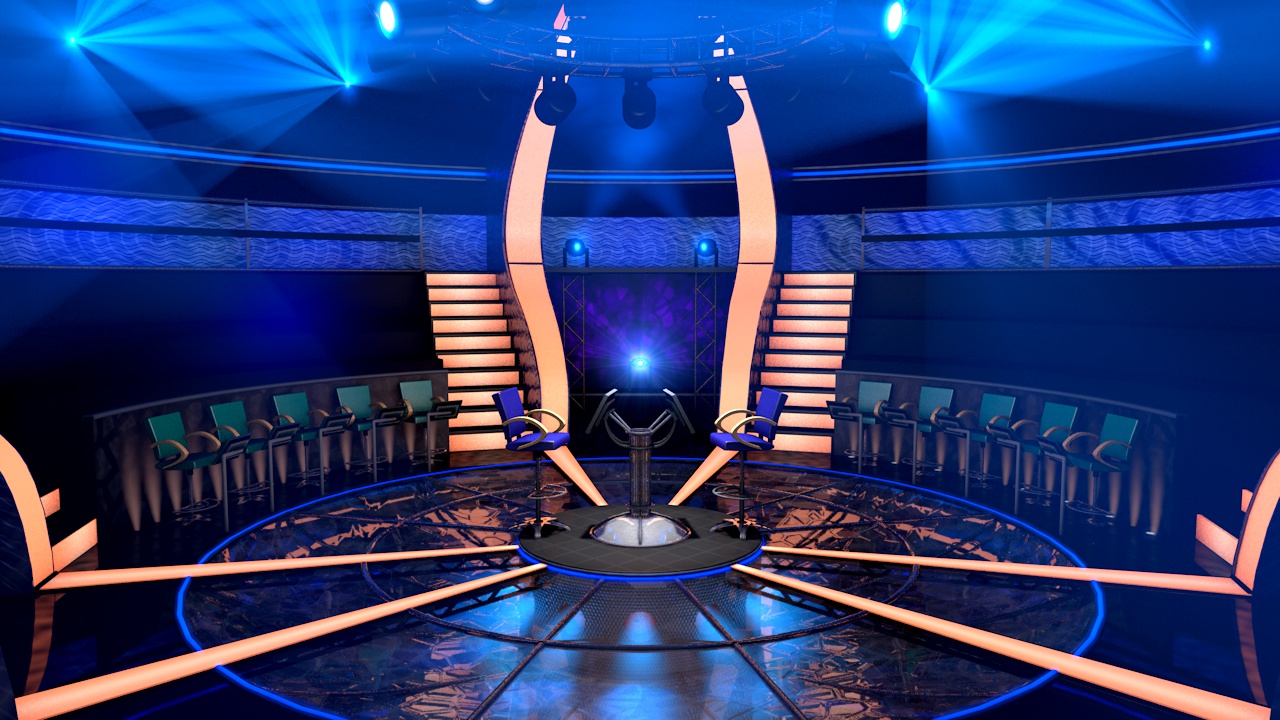 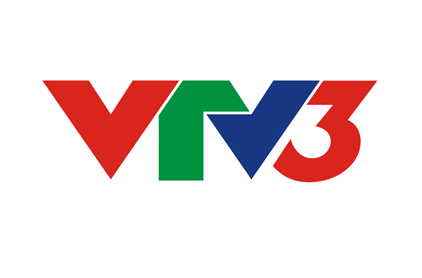 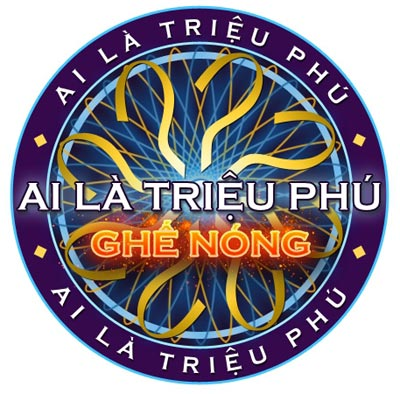 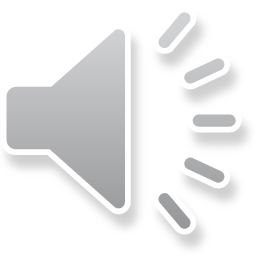 Question BGM
$200
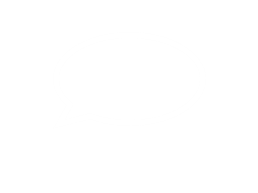 Câu 1: Tính giá trị biểu thức 
250 + m với m = 10
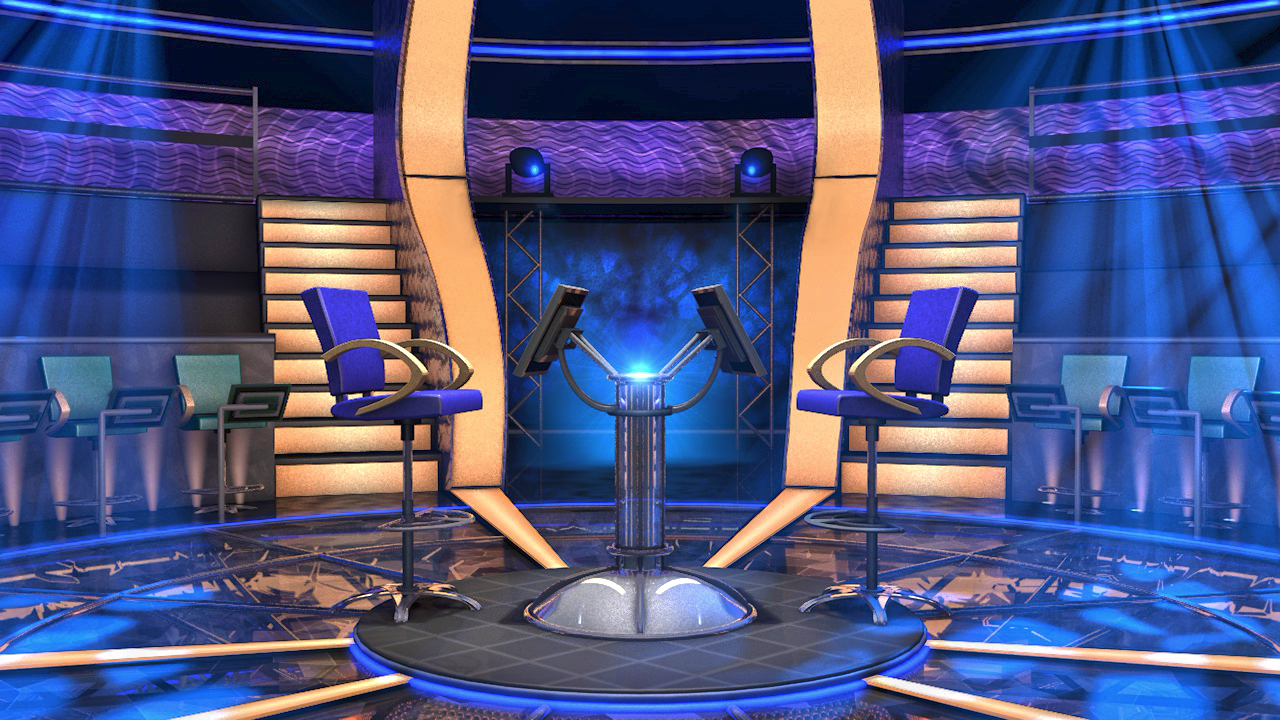 Q Select
$1,000,000
$500,000
Q Right
$250,000
CLOSE
$100,000
Q Wrong
$50,000
00
$25,000
START
TIMER
$16,000
$8,000
IS THAT YOUR FINAL ANSWER?
$4,000
END
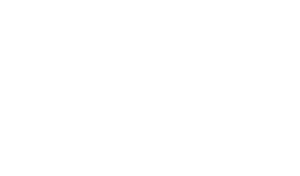 $2,000
YES
NO
$1,000
$500
260
250
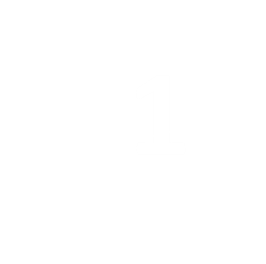 $300
A
B
1
2
$200
270
350
$100
C
D
CORRECT ANSWER
END
CONTINUE
Bắt đầu
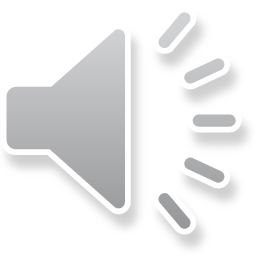 Question BGM
Câu 2: Kết quả của phép tính 
   a + 370 với a = 30 là:
$200
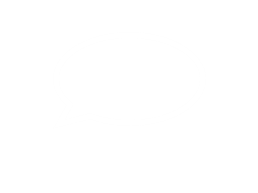 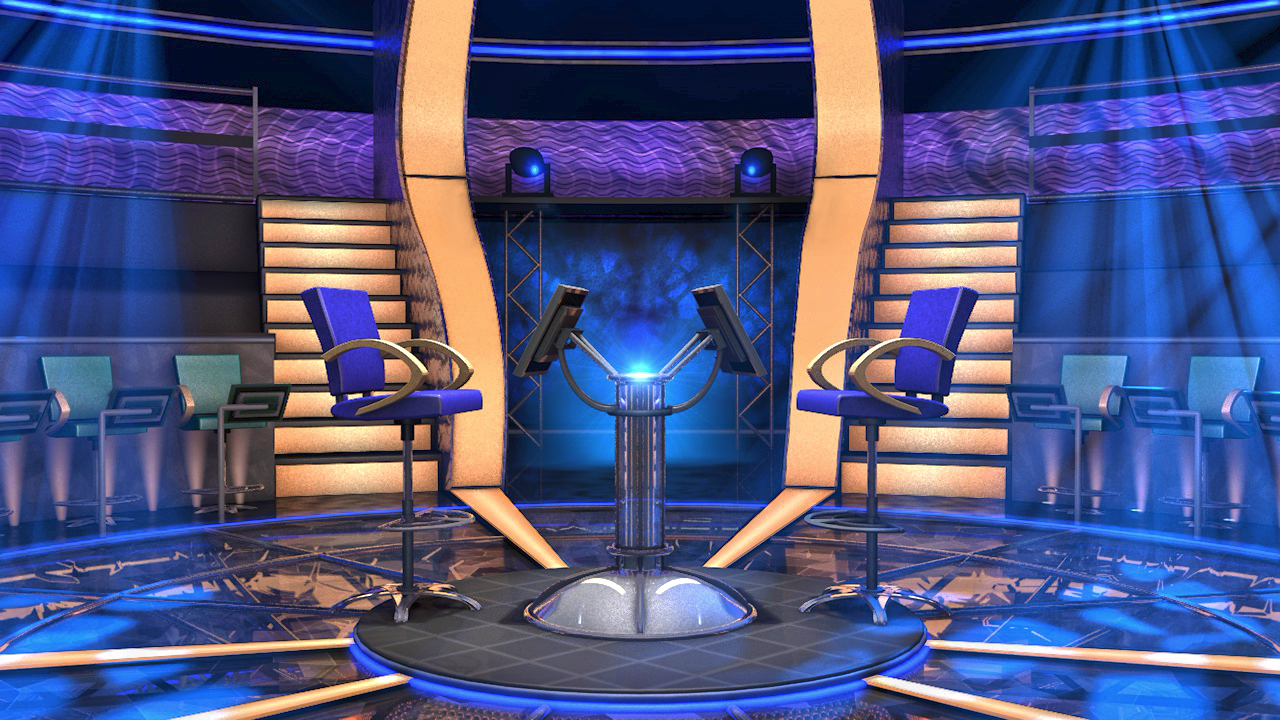 Q Select
$1,000,000
$500,000
Q Right
$250,000
CLOSE
$100,000
Q Wrong
$50,000
00
$25,000
START
TIMER
$16,000
$8,000
IS THAT YOUR FINAL ANSWER?
$4,000
END
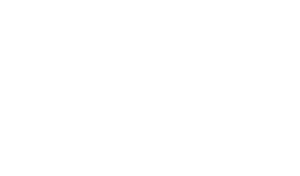 $2,000
YES
NO
$1,000
$500
410
400
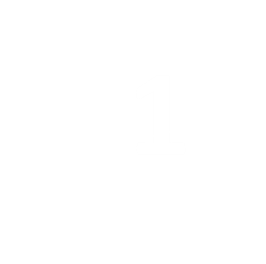 $300
A
B
1
2
$200
420
430
$100
C
D
CORRECT ANSWER
END
CONTINUE
Bắt đầu
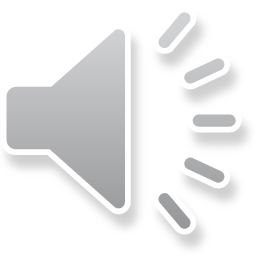 Question BGM
Câu 3: Đáp án nào là giá trị 
của biểu thức 873 – n với n = 10
$200
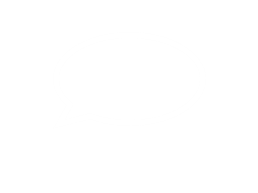 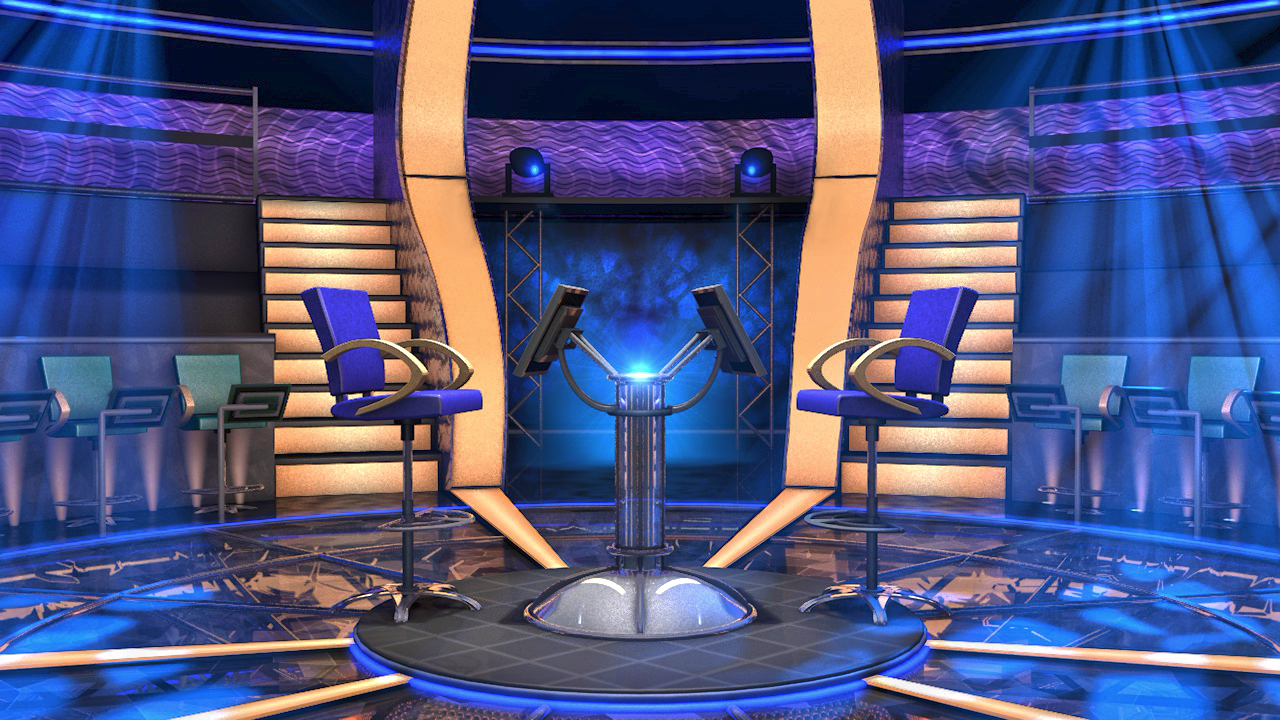 Q Select
$1,000,000
$500,000
Q Right
$250,000
CLOSE
$100,000
Q Wrong
$50,000
00
$25,000
START
TIMER
$16,000
$8,000
IS THAT YOUR FINAL ANSWER?
$4,000
END
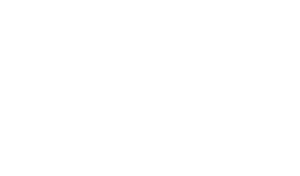 $2,000
YES
NO
$1,000
$500
863
773
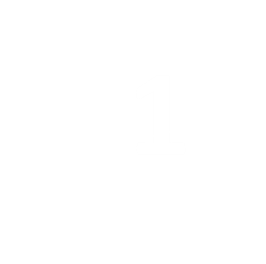 $300
A
B
1
2
$200
883
973
$100
C
D
CORRECT ANSWER
END
CONTINUE
Bắt đầu
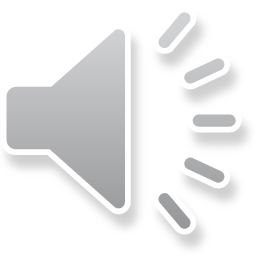 Question BGM
Câu 4: Tính giá trị biểu thức
c : 5 với c = 225
$200
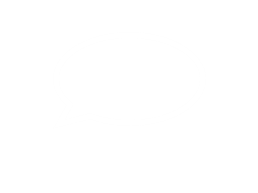 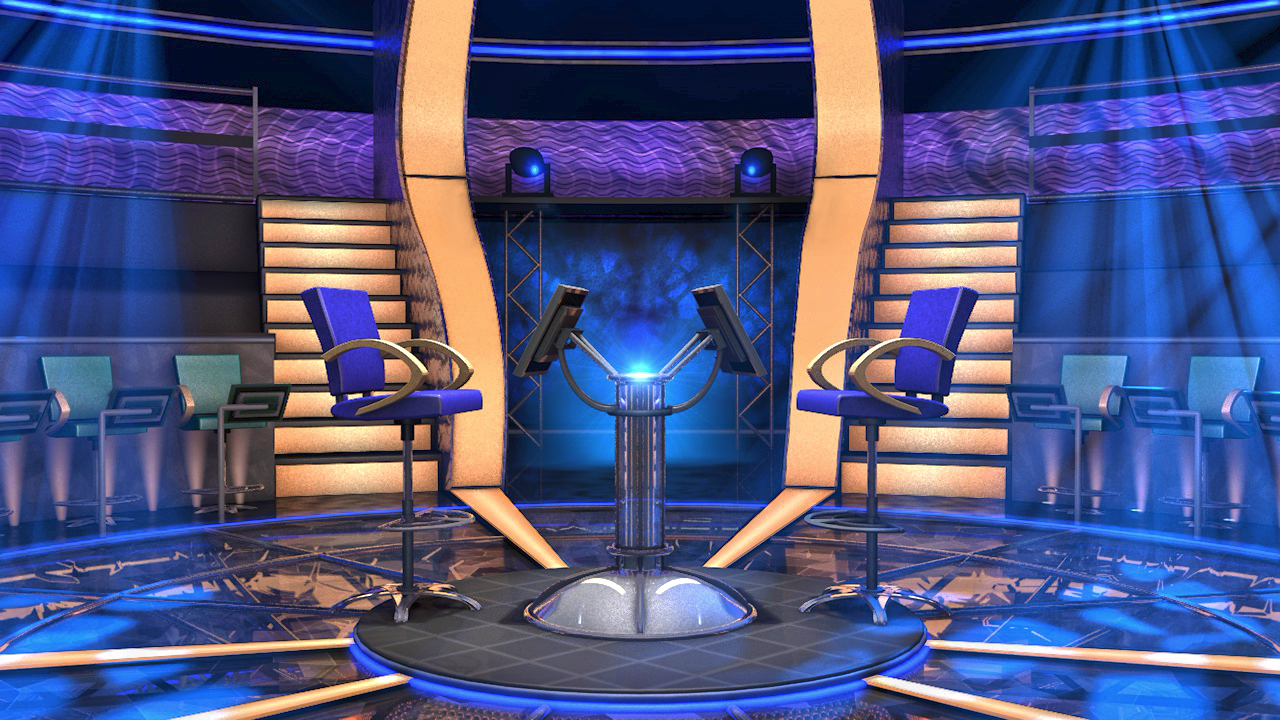 Q Select
$1,000,000
$500,000
Q Right
$250,000
CLOSE
$100,000
Q Wrong
$50,000
00
$25,000
START
TIMER
$16,000
$8,000
IS THAT YOUR FINAL ANSWER?
$4,000
END
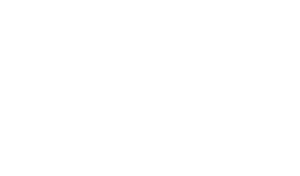 $2,000
YES
NO
$1,000
$500
c : 5 = 5 : 225 = 45
c : 5 = 225 : 5 = 405
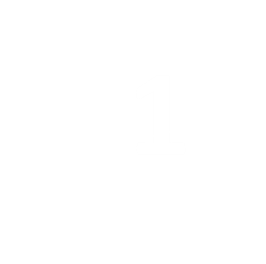 $300
A
B
1
2
$200
c : 5 = 225 : 5 = 45
c : 5 = 225 : 5 = 54
$100
C
D
CORRECT ANSWER
END
CONTINUE
Bắt đầu
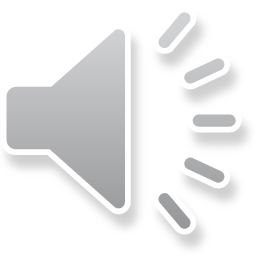 Question BGM
Câu 5: Đáp án nào là giá trị 
của biểu thức 873 – n với n = 70
$200
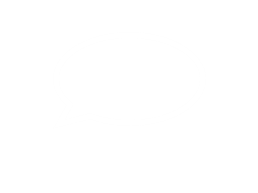 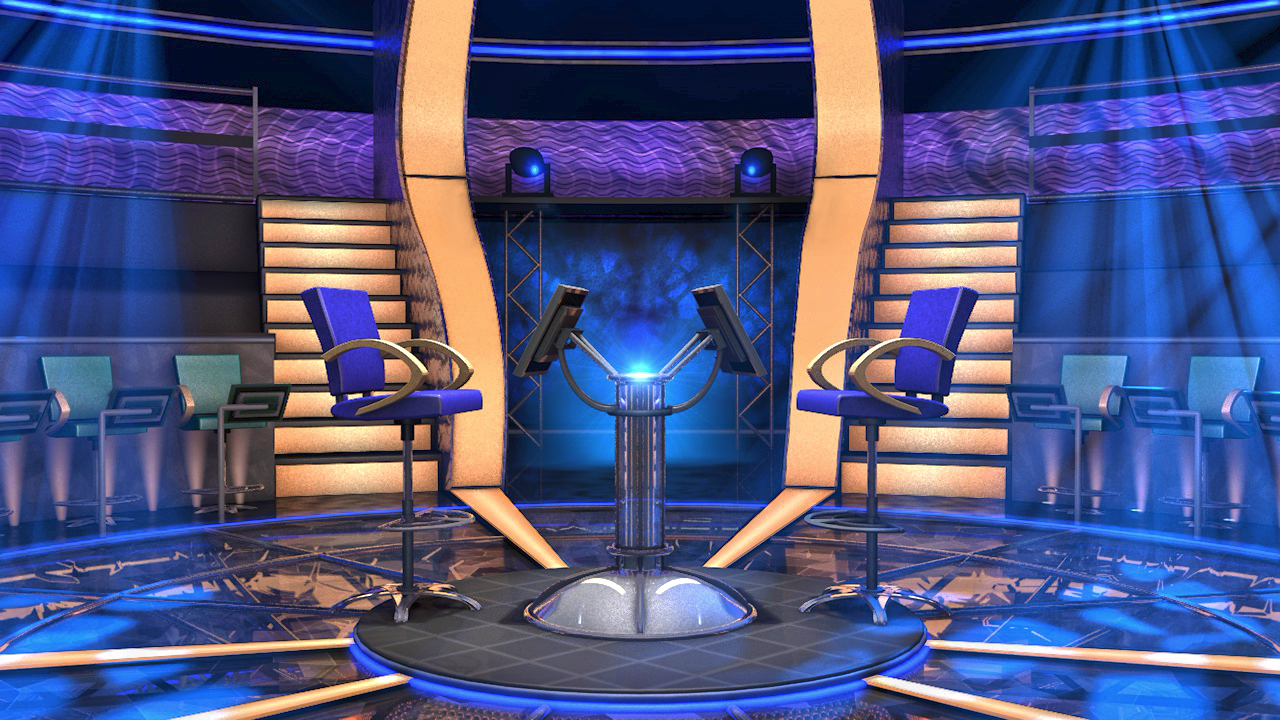 Q Select
$1,000,000
$500,000
Q Right
$250,000
CLOSE
$100,000
Q Wrong
$50,000
00
$25,000
START
TIMER
$16,000
$8,000
IS THAT YOUR FINAL ANSWER?
$4,000
END
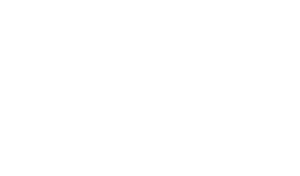 $2,000
YES
NO
$1,000
$500
173
813
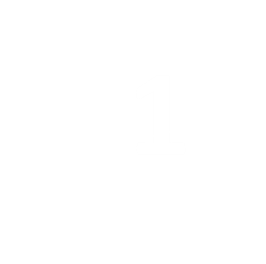 $300
A
B
1
2
$200
803
823
$100
C
D
CORRECT ANSWER
END
CONTINUE
Bắt đầu
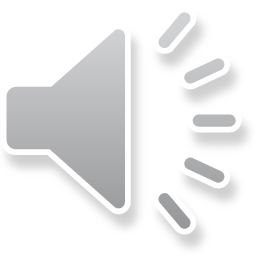 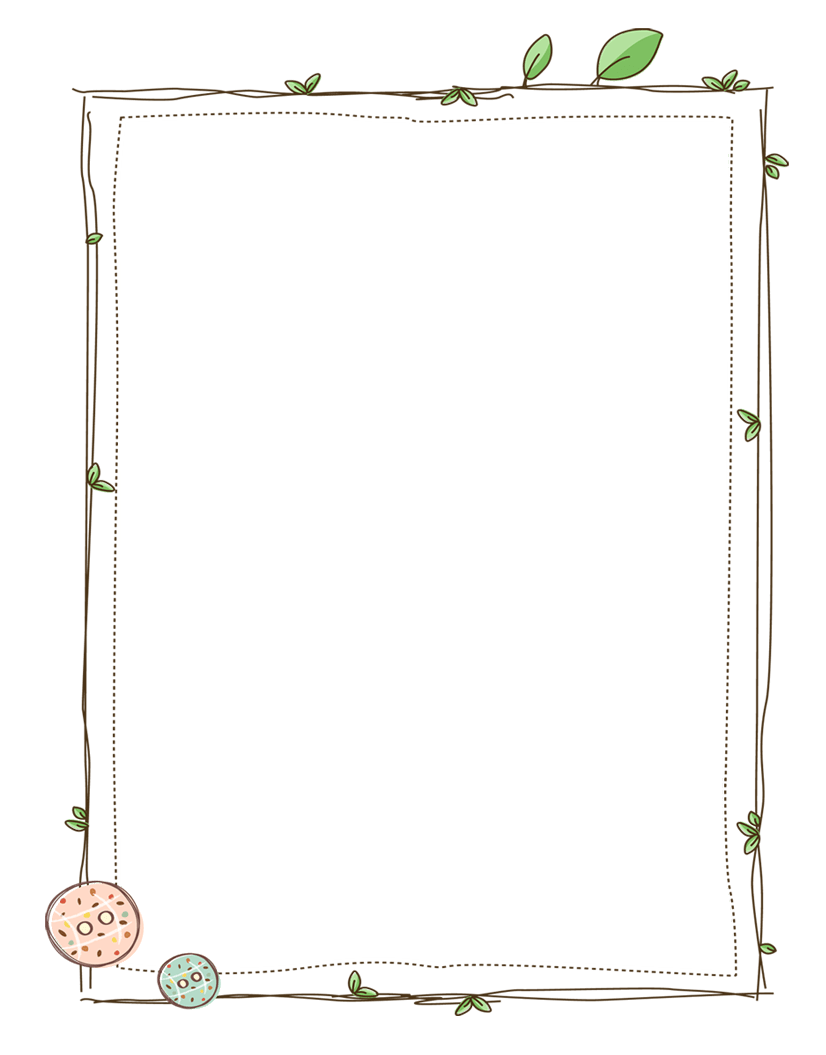 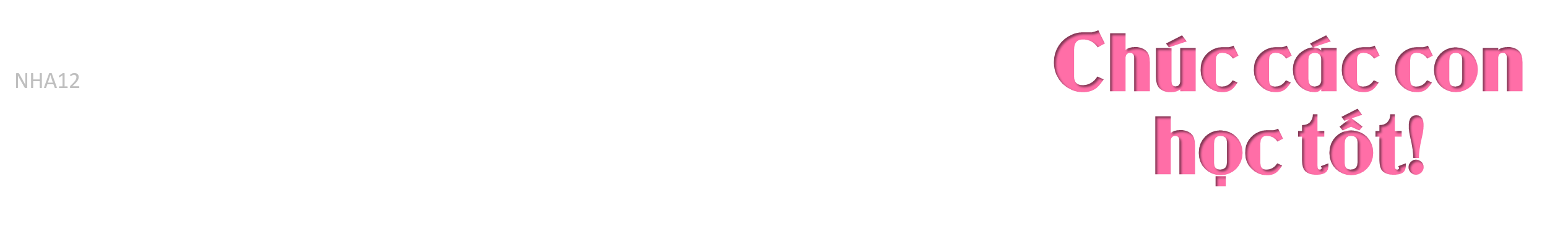 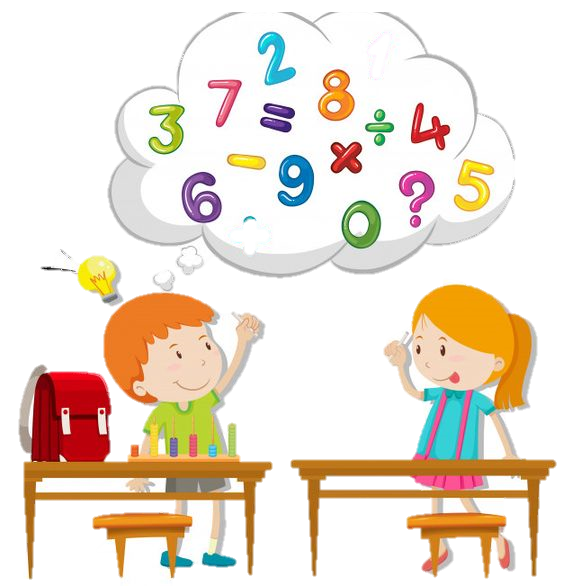 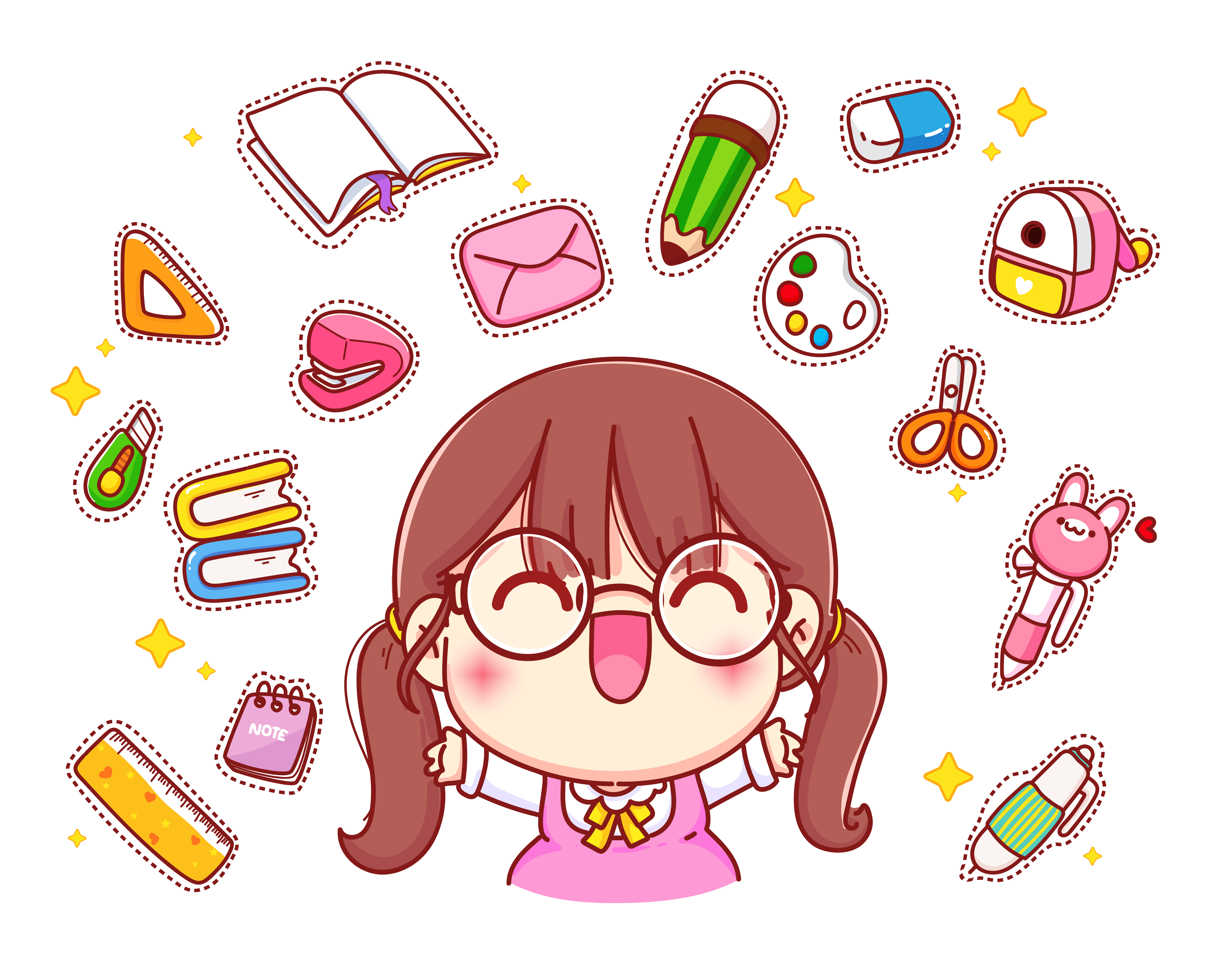